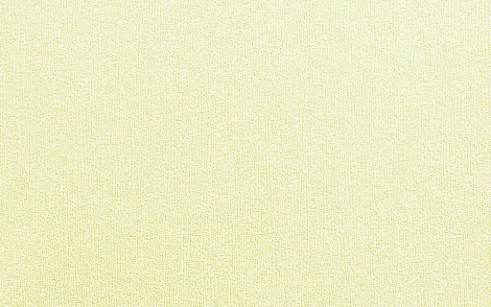 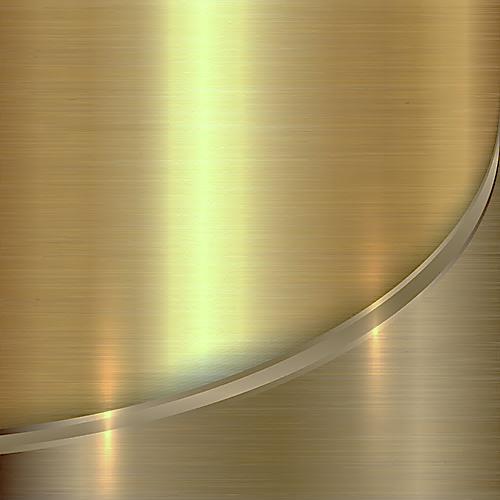 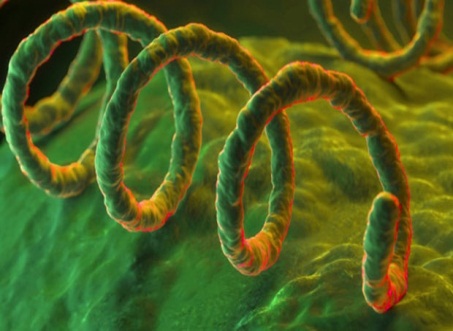 Syphilis
By: 
Prof. Dr. Ghada Fahmy Helaly
GUS Module
Prof. Dr. Ghada Fahmy Helaly
Treponema pallidum:
Prof. Dr. Ghada Fahmy Helaly
Syphilis is a disease caused by Treponema pallidum , a spirochaete bacterium(corkscrew-shaped, motile spiral bacteria with an endoflagellum [axial filament]). 
T. pallidum is a human organism only.
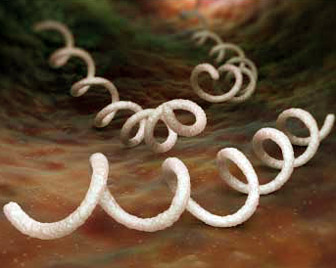 Prof. Dr. Ghada Fahmy Helaly
T. pallidum has not been grown on bacteriologic media or in cell culture. 
Syphilis occurs worldwide. 
Marked increase in incidence of the disease in homosexual men in recent years.
Prof. Dr. Ghada Fahmy Helaly
Transmission :
Sexual contact: from spirochete-containing lesions of skin or mucous membranes.
From pregnant women to their fetuses.
Rarely, blood for transfusions (early syphilis).
Clinical Findings:
Prof. Dr. Ghada Fahmy Helaly
Primary syphilis:
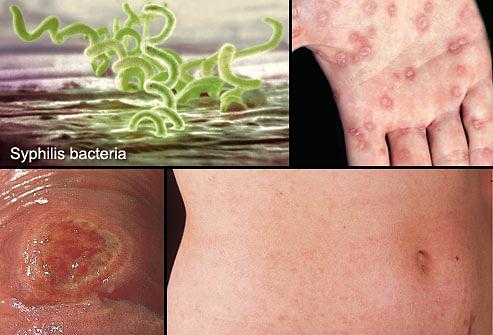 10-90 days after contact with an infected individual. 
Mainly on external genitalia.
Regional non-tender lymphadenopathy.
Chancres: Solitary (may be multiple “kissing” lesions) , raised, firm, red papules  ulcerate, not tender, heals within 4-8 weeks, with or without therapy.
Chancre of primary syphilis
Secondary syphilis:
Prof. Dr. Ghada Fahmy Helaly
One to 3 months later.
 Lesions are rich in spirochetes and highly infectious.
Maculopapular rash (including palms and soles) 
 Moist lesions on the genitals “condylomata lata”
Patchy alopecia. 
Constitutional symptoms of secondary syphilis: fever,……
Meningitis, hepatitis, nephropathy,…..
Prof. Dr. Ghada Fahmy Helaly
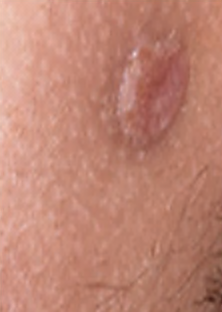 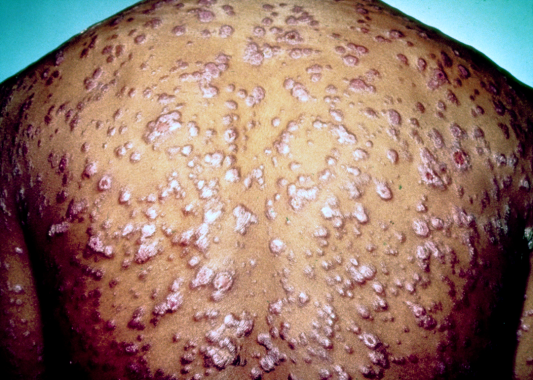 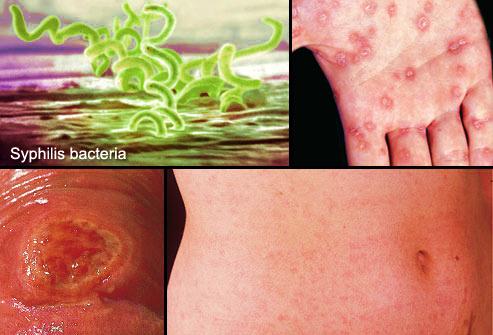 Condylomata lata (secondary syphilis)
Reddish papules and nodules over much of the body due to secondary syphilis
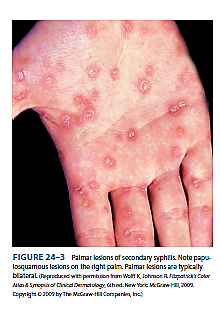 Palmar lesion of secondary syphilis
Latent syphilis:
Prof. Dr. Ghada Fahmy Helaly
Few years to as many as 25 years. 
No lesions appear, positive serologic tests. 
latent period divided into early and late stages. 
 Early latent: last for a year or 2 after the secondary stage the symptoms of secondary syphilis may reappear (infectious). 
 Late latent: last for many years: No symptoms, not infectious.
Tertiary syphilis
Prof. Dr. Ghada Fahmy Helaly
Within 3-10 years of infection. 
Slowly progressive, affect any organ. 
Treponemes are rarely seen (not infectious). 
Granulomas (gummas), of skin and bones; CNS (e.g., tabes dorsalis); or CVS lesions (e.g., aortitis, aneurysm of the ascending aorta).
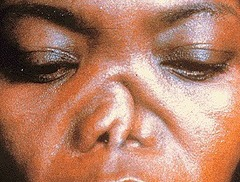 Congenital syphilis:
Prof. Dr. Ghada Fahmy Helaly
Transmitted across the placenta.
Infected neonates (early): abortion, stillbirth, birth defects, or latent infection (most common) with snuffles (rhinitis) followed by a rash and desquamation. 
After age 2 years (late): hearing, language development and vision problems, facial and dental abnormalities.
Immunity:
Antibodies do not stop the progression of the disease. 
Patients can contract syphilis again.
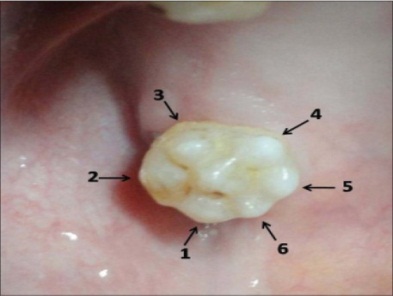 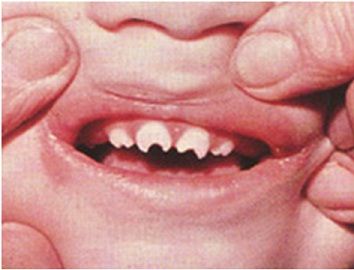 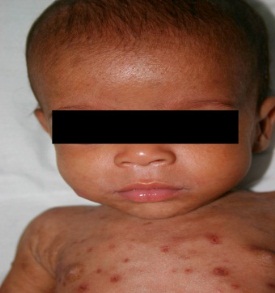 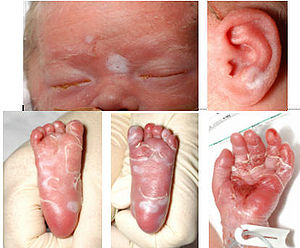 Hutchinson’s teeth
Desquamation
Frontal bossing
Mulberry molars
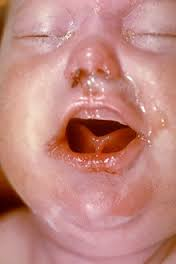 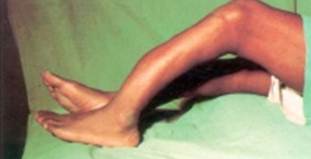 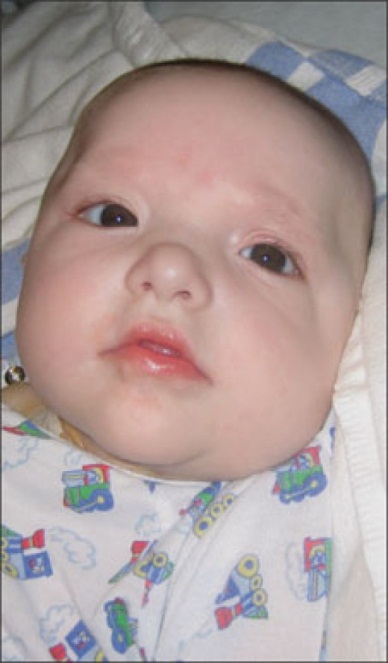 Saddle nose
Saber shins
Rhagades, Snuffles
Prof. Dr. Ghada Fahmy Helaly
Laboratory Diagnosis:
Prof. Dr. Ghada Fahmy Helaly
Microscopy:
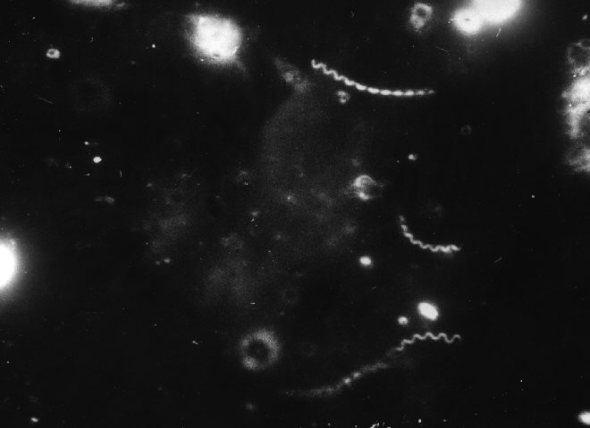 Not seen on a Gram-stained smear.

In the lesions of primary or secondary syphilis by Dark field microscopy (wet preparation  motile treponemes) or by direct fluorescent antibody (DFA) test. 

In biopsy specimens (gummas) histologic stains such as silver stain or fluorescent antibody can be used.
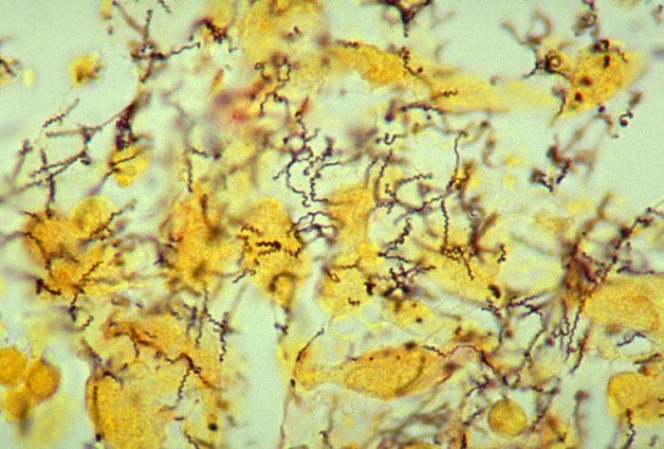 Prof. Dr. Ghada Fahmy Helaly
Nonspecific Serologic Tests:
Inexpensive and easy  screening.
Venereal Disease Research Laboratory [VDRL] and rapid plasma reagin [RPR] tests)
Non-treponemal antigens, Cardiolipin (from beef heart) which react with antibodies “reagin” in serum. 
Decline with effective treatment, in contrast to the specific antibodies, which are positive for life.
Prof. Dr. Ghada Fahmy Helaly
False-positive results. 
False-negative: prozone phenomenon.
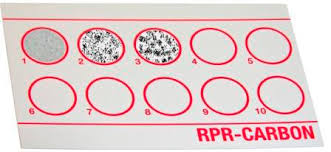 Specific Serologic Tests:
Prof. Dr. Ghada Fahmy Helaly
Use treponemal antigens (killed T. pallidum), highly specific, expensive and difficult . 
Includes:
  FTA-ABS (Fluorescent treponemal antibody absorption) neurosyphilis.
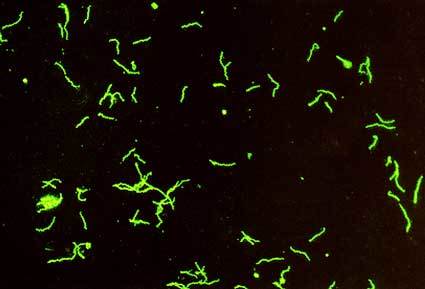 Prof. Dr. Ghada Fahmy Helaly
TP-PA (T. pallidum particle agglutination assay).
  MHA-TP (Micro-hemagglutination assay).
  Immunoassays (AIA)-  for screening purposes.
Molecular testing ( PCR detects the genetic material from the sore, in blood, or in CSF).
Treatment:
Prof. Dr. Ghada Fahmy Helaly
Long-lasting penicillin.
Treatment of secondary syphilis may trigger the Jarisch-Herxheimer reaction immediately after antibiotic therapy.
Prevention:
Early diagnosis and adequate treatment.
Use of condoms.
Antibiotic after suspected exposure.  
Follow-up of infected individuals and their contacts. 
STD  test for syphilis.
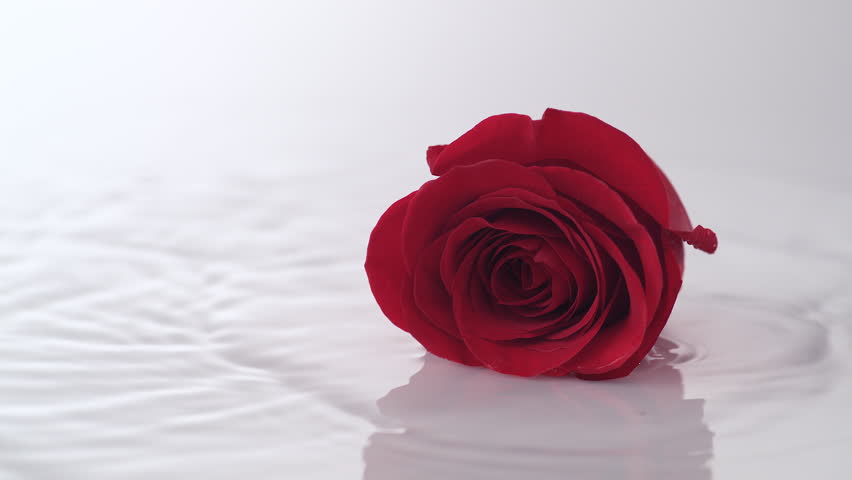 Thank you
Prof. Dr. Ghada Fahmy Helaly